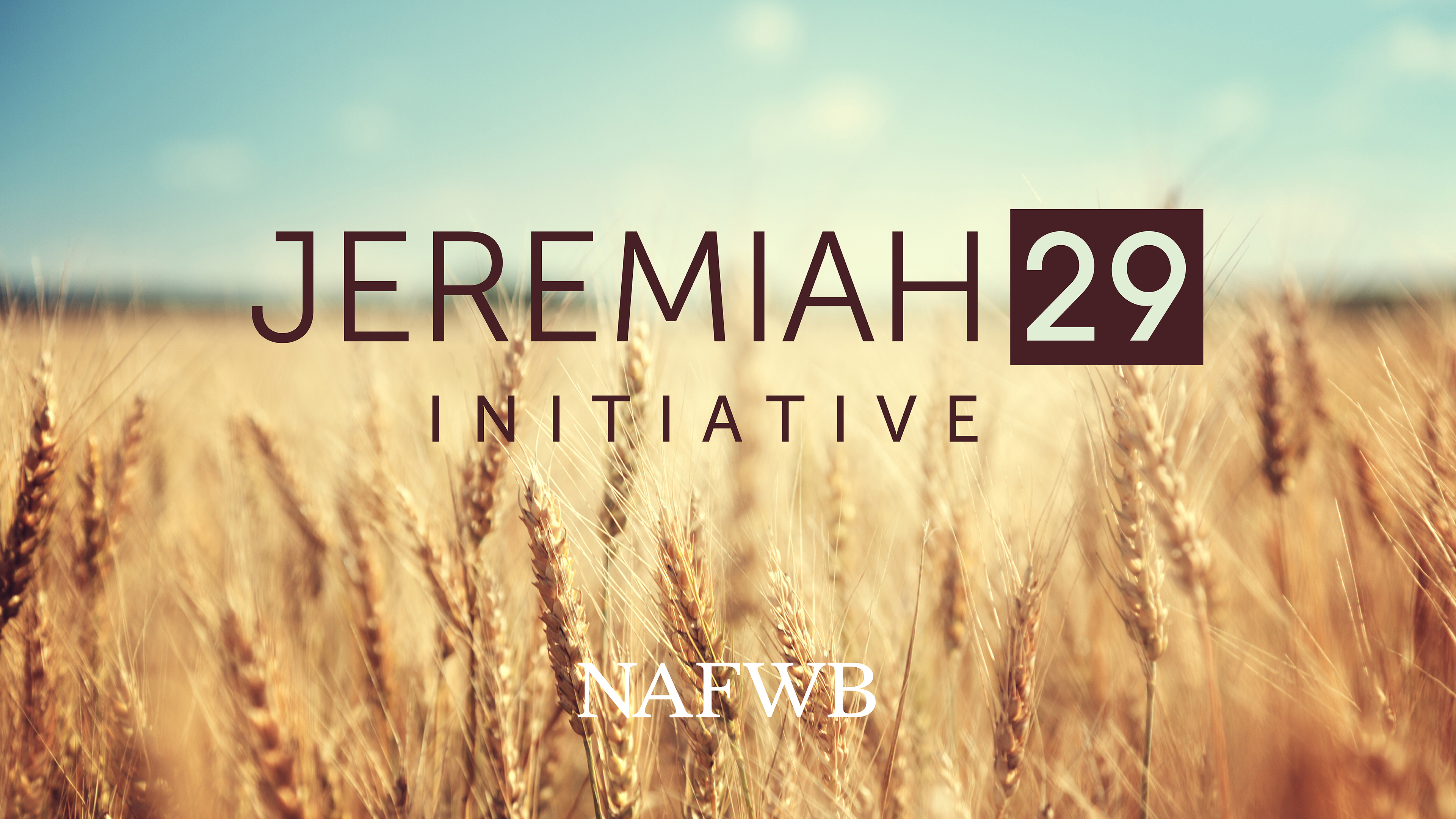 Ministering to Children with Special Needs
[Speaker Notes: Welcome, we will begin shortly.]
13 Then were there brought unto him little children, that he should put his hands on them, and pray: and the disciples rebuked them.  14 But Jesus said, Suffer little children, and forbid them not, to come unto me: for of such is the kingdom of heaven. 15 And he laid his hands on them, and departed thence.
Matthew 19:13-15
Recognize the importance of children to the Lord
Whosoever therefore shall humble himself as this little child, the same is greatest in the kingdom of heaven.
Matthew 18:4
Take time to minister to children in need and look for ways to minister to their families
Understand that children (or older people for that matter) with special needs do not respond well to a one-size-fits-all approach
At the same time came the disciples unto Jesus, saying, Who is the greatest in the kingdom of heaven? 2 And Jesus called a little child unto him, and set him in the midst of them, 3 And said, Verily I say unto you, Except ye be converted, and become as little children, ye shall not enter into the kingdom of heaven. 4 Whosoever therefore shall humble himself as this little child, the same is greatest in the kingdom of heaven. 5 And whoso shall receive one such little child in my name receiveth me.
Matthew 18:1-5
Take time to teach and disciple children and ponder what you can learn from them
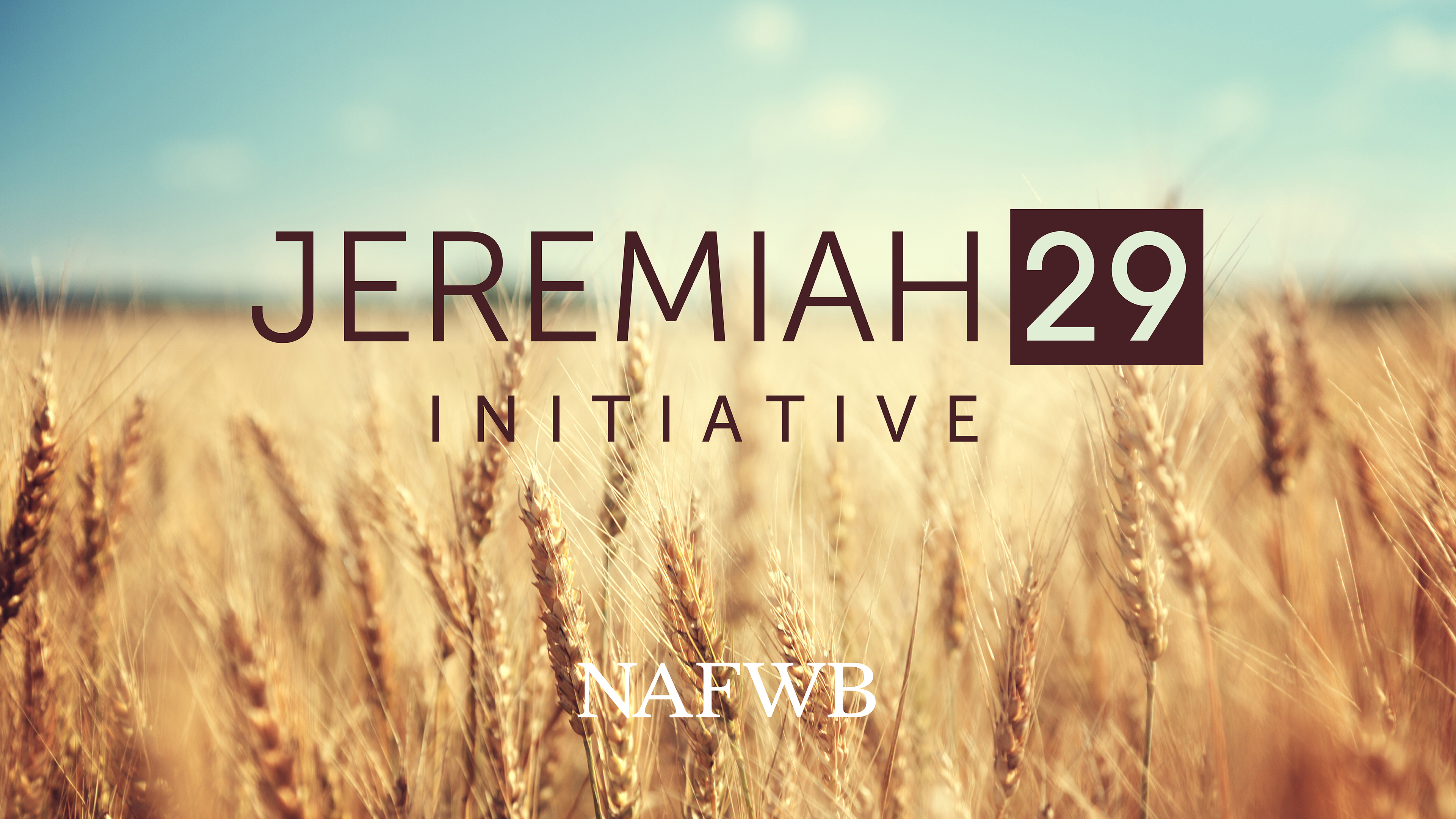 Ministering to Children with Special Needs
[Speaker Notes: Welcome, we will begin shortly.]